'Modern Metering Reporting and Occupier Recharges Overview'
15th October 2024
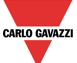 Topics
Who is Carlo Gavazzi?
Carlo Gavazzi is an international group active for over 90 years in designing, manufacturing and marketing electronic equipment targeted at the global markets of industrial and building automation.​
Global Reach, Local Expertise
Extensive Range of High-Quality Products
Heritage of Innovation Since
1931
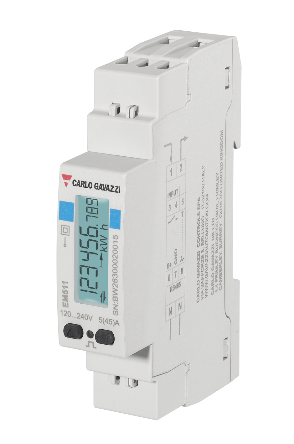 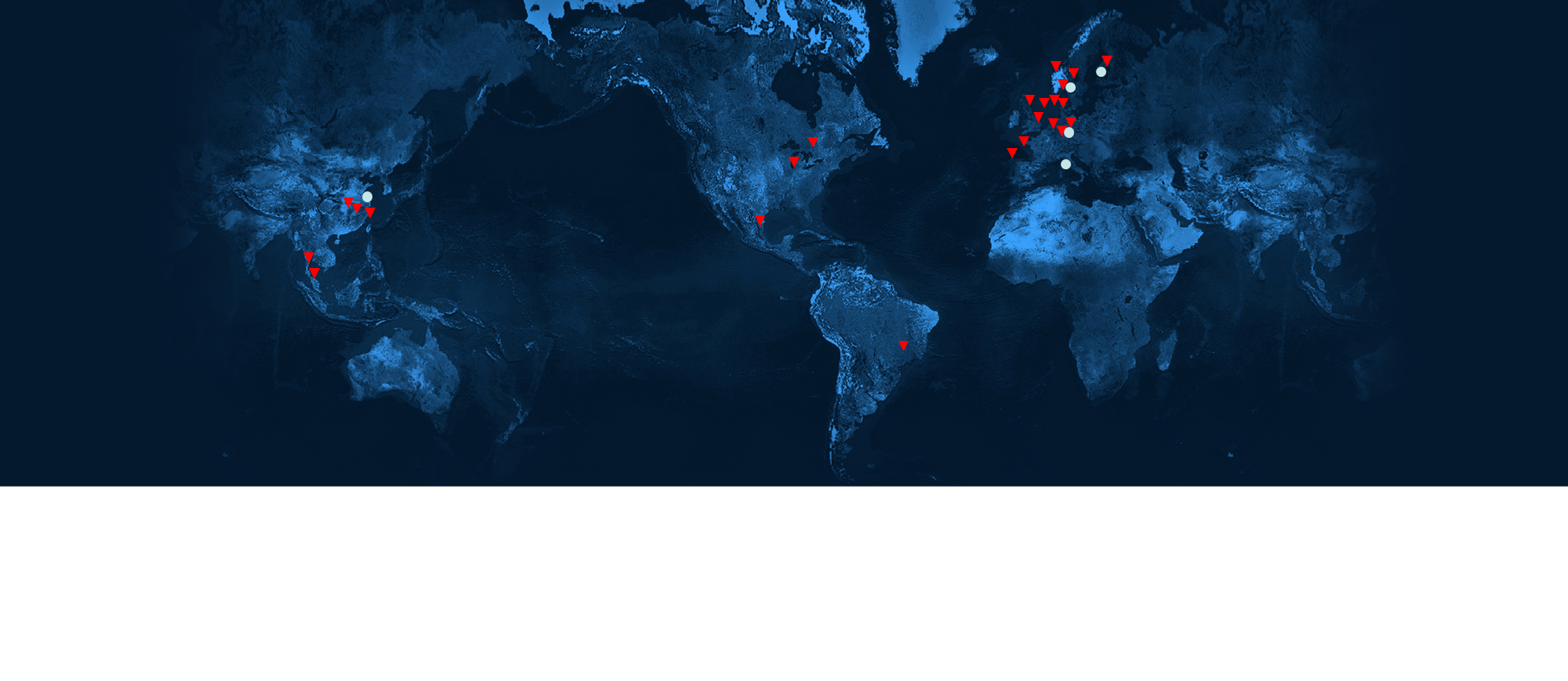 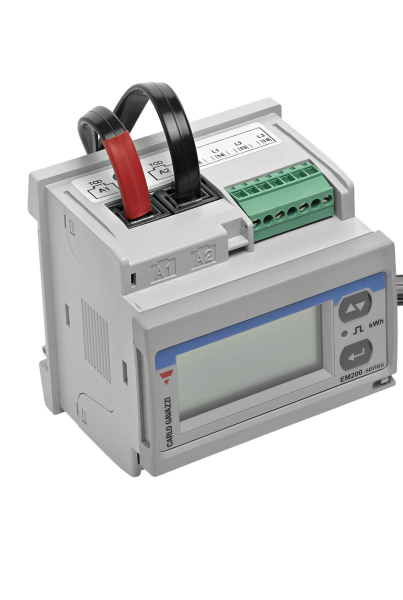 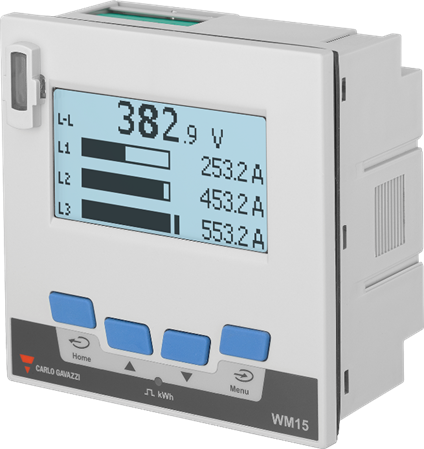 23 sales companies
5 competence centers and Production sites
What is a BEMS?
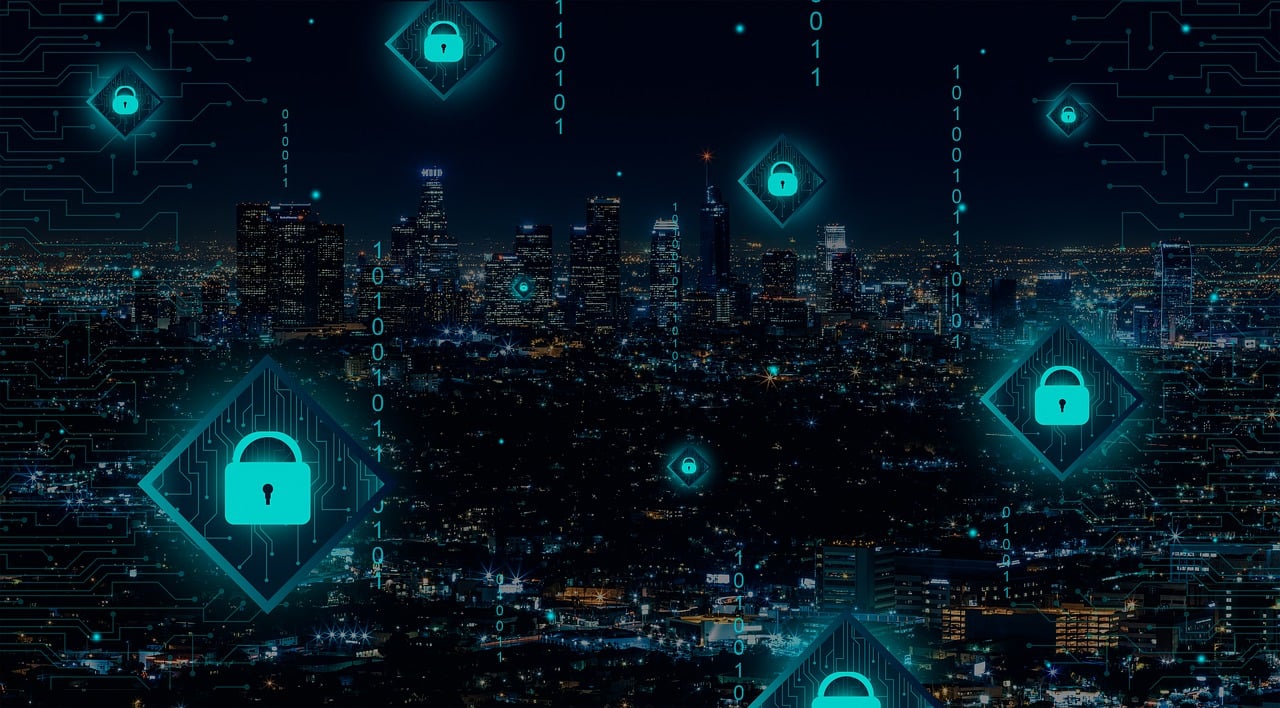 A Building Energy Management System (BEMS) is a combination of hardware and software modules needed to control and monitor the technical systems aimed at energy management (HVAC, lighting control, electrical and mechanical loads,…) of a building.​


A BEMS can be single-vendor or multi-vendor; in the latter case the adoption of standard protocols like BACnet or DALI is mandatory for open protocol systems.
Energy Monitoring to Active Control
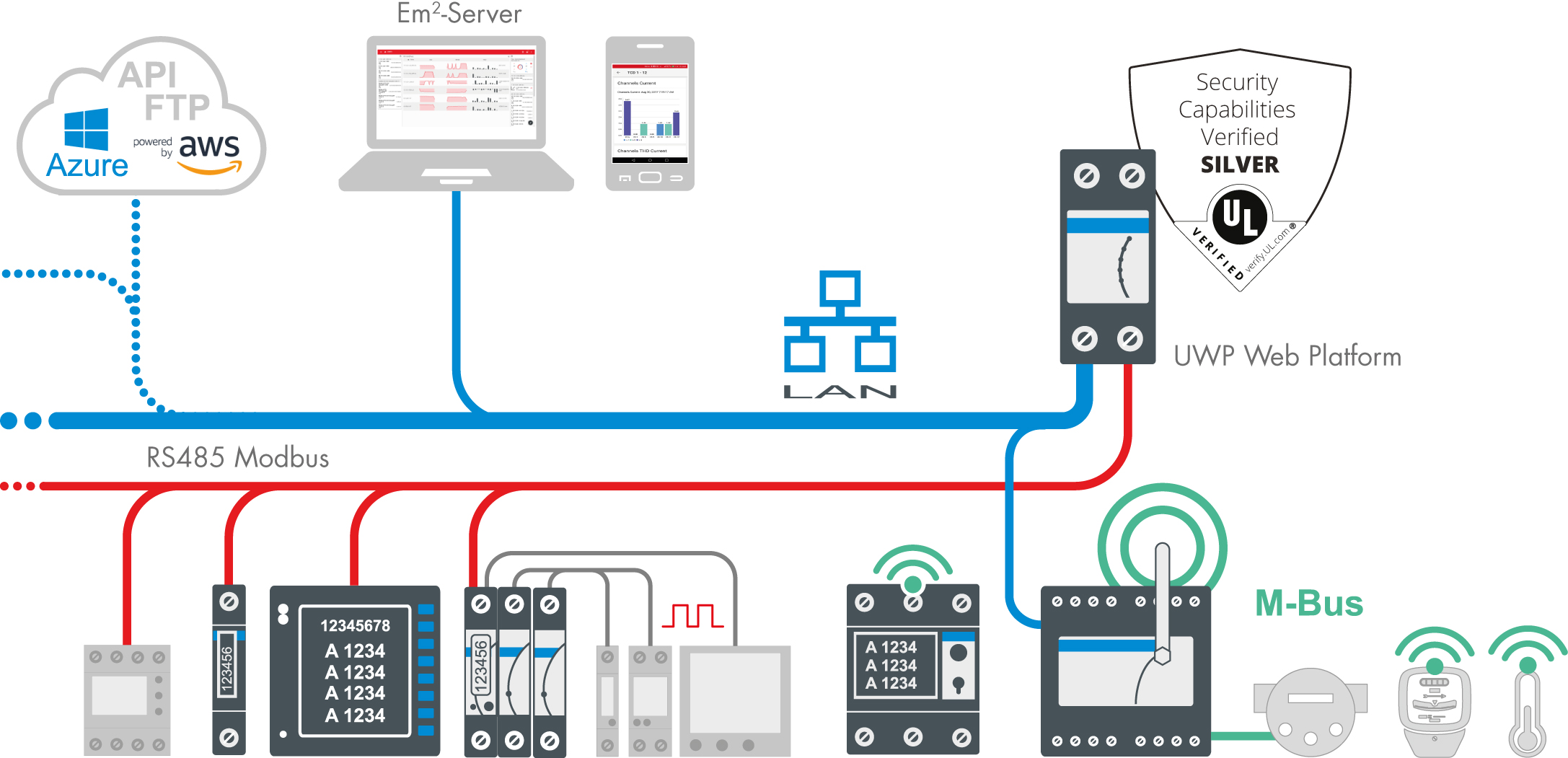 How does Carlo Gavazzi play its part?
We are committed product innovation to fully optimize and support all energy management strategies and technology worldwide:
Provides enhanced security for IoT functions 
Gathers reliable and accurate data 
Digitises energy management for the future
Displays real-time data
Identifies consumption abnormalities and opportunities for saving
Encourages engagement towards energy reduction targets and inspires behavioural change
Caters to both technical and non-technical audiences (via different user logins)
Scalable solution to grow with demand
Uses open protocol for future-proofing
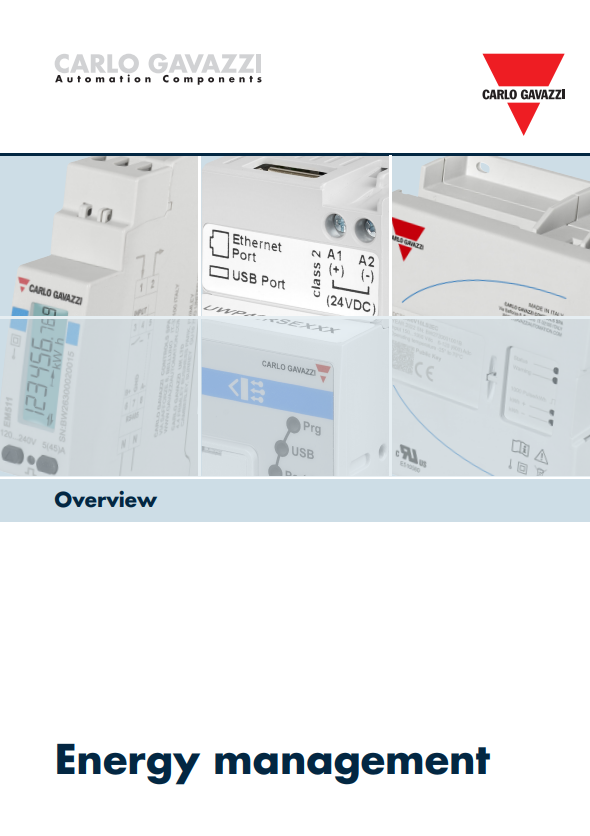 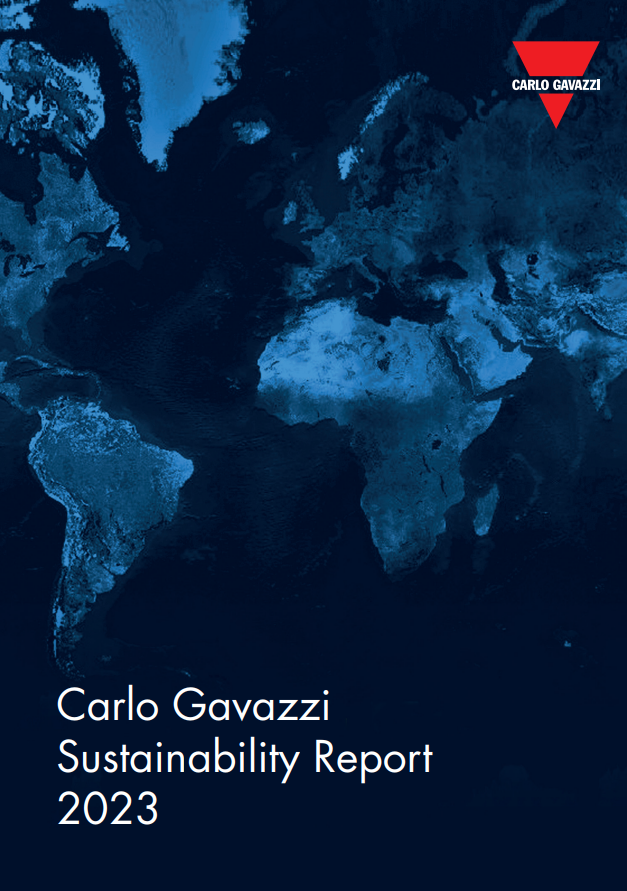 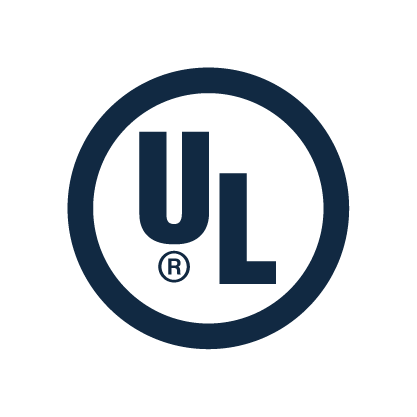 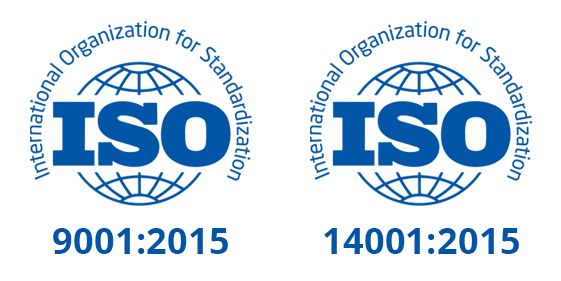 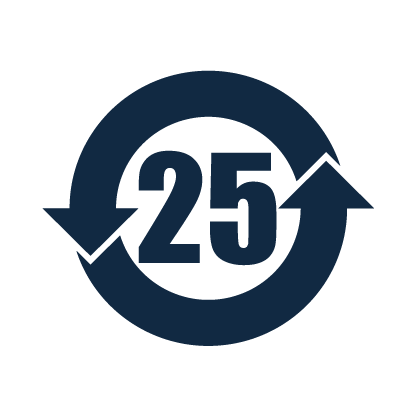 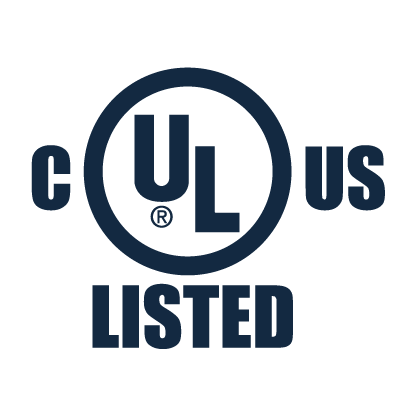 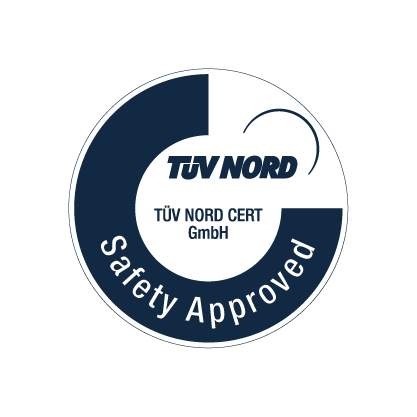 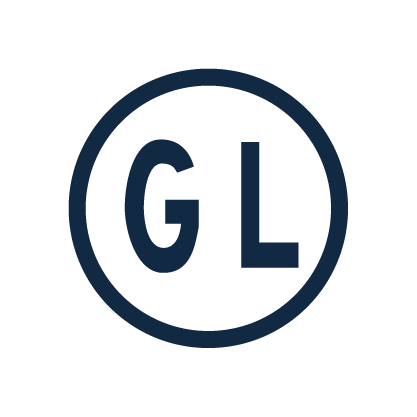 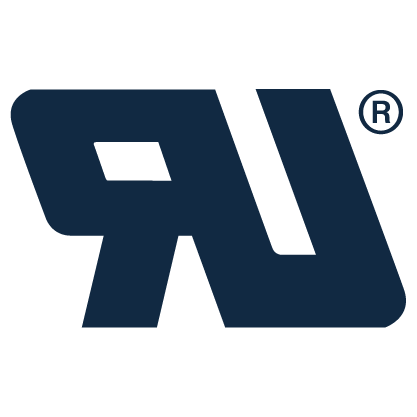 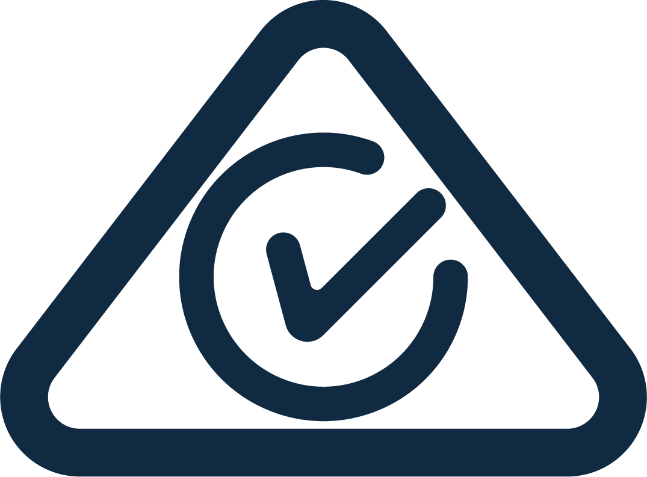 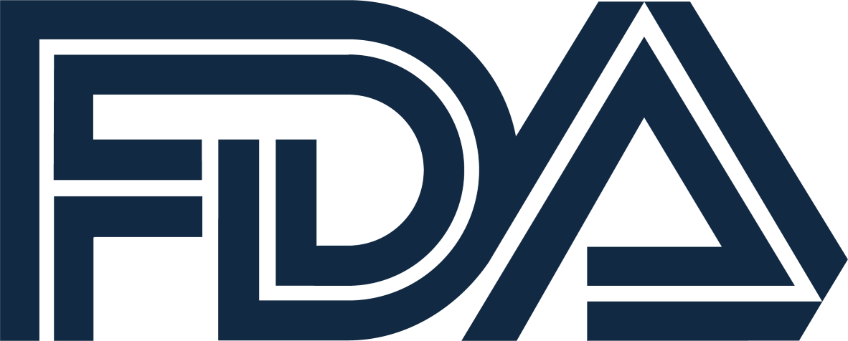 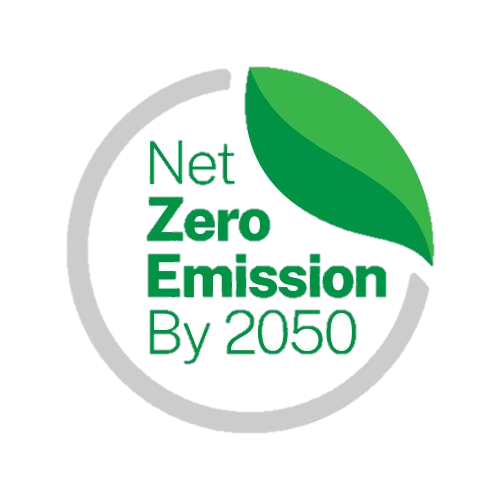 Actions from change will reduce energy expenditure and carbon footprint
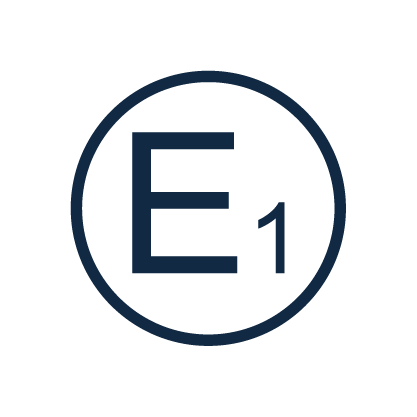 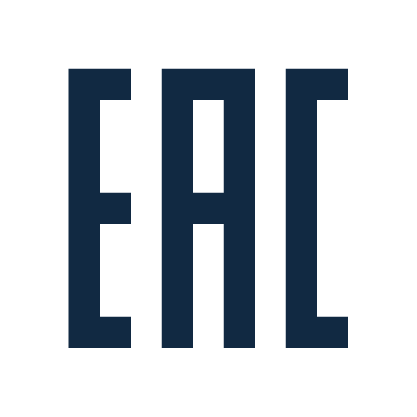 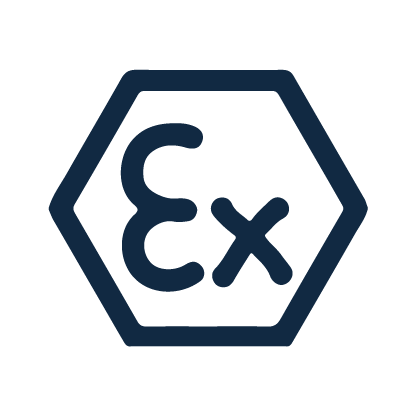 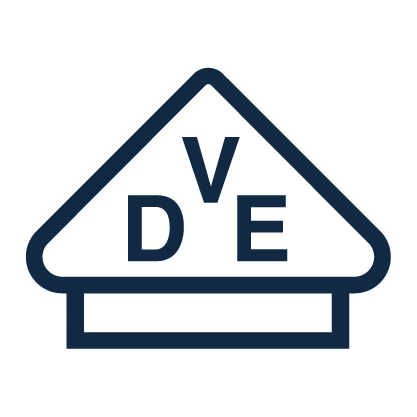 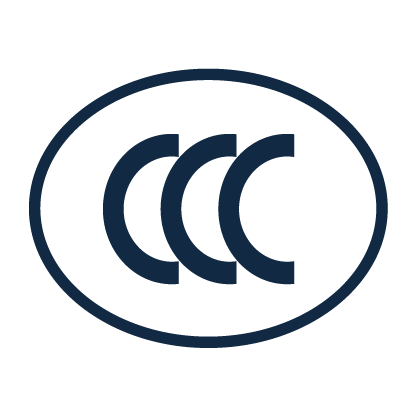 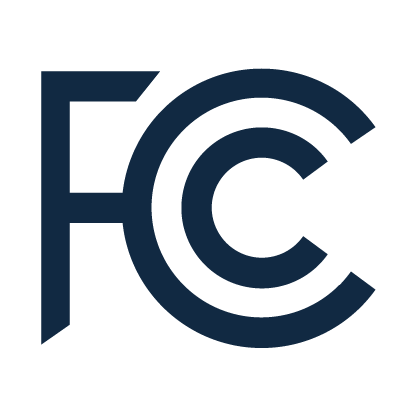 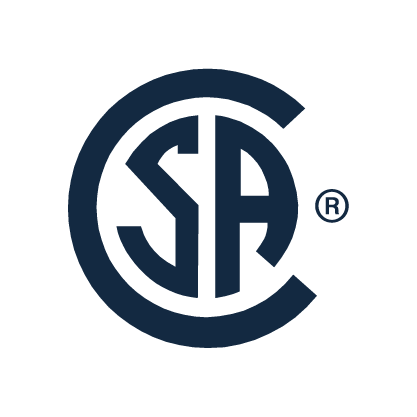 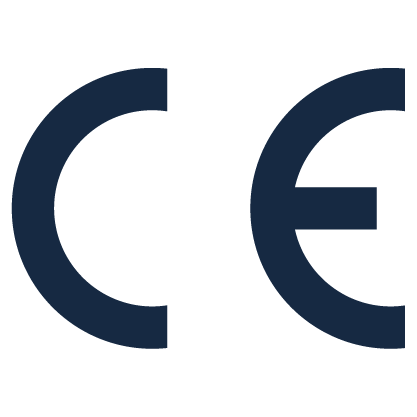 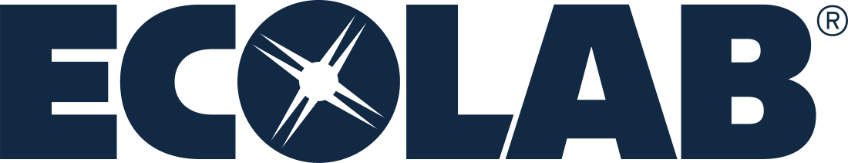 Take control of your building's energy
There are 4 key steps for the successful implementation of an effective EMS

Design
Regulations – Typically Part L & TM39
Hardware selection
Software

Installation – By a specialist/competent person

Commissioning & verification – This is vital, ensure the system is accurate and the meters are monitoring the correct loads, as per documentation

System integration – EMS & BMS (BEMS)
[Speaker Notes: Notes:
...............................................................................................................
...............................................................................................................
...............................................................................................................
...............................................................................................................
............................................................................................................... 
...............................................................................................................
...............................................................................................................
...............................................................................................................
...............................................................................................................
............................................................................................................... 
...............................................................................................................
...............................................................................................................
...............................................................................................................
............................................................................................................... www.carlogavazzi.co.uk]
MID – Measuring Instrument Directive
What is the MID

A European Union (EU) directive to create a single market for measuring instruments across the EU

The MID took effect on October 30th, 2006, as directive 2004/22/EC

Scope: is to guarantee users a high level of safety and reliability of the measuring instruments (protected against data corruption, ensuring in the meantime the free circulation of certified measuring instruments within the EU)

Annexes define how the instruments can be declared as compliant to MID

Notified Bodies are authorized to carry out testing, and the certification issued by one of the Bodies shall be accepted within all EU without any limitations

MID directive updated with formal modifications (Excluding any technical aspect), effective April 20th, 2016, as directive 2014/32/EU
MID – Measuring Instrument Directive
What is the MID

Accuracy
The accuracy requirements for active energy meters are defined in 3 classes:
 
A (~ Class 2 IEC)
B (~ Class 1 IEC)
  C (~ Class 0.5 IEC)


Carlo Gavazzi meters are all designed according to “class B”

«class» specifies the permissible error range for MID, while also taking into consideration the effects of the temperature, diplacement and frequency.
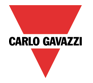 Energy Meters & Analysers
Hardware Selection is vital for:
System integrity – High Accuracy
Reliability 
Data purity
Confidence

The key components:
Meter – Minimum class 1 (1%) for MID
CT’s – Current, mV or direct connect
Cabling & Communication – RS485, Ethernet
     Pulse, Modbus, Ethernet, BACnet, Wireless, LoRaWAN
Data Logger/ Ethernet Gateway
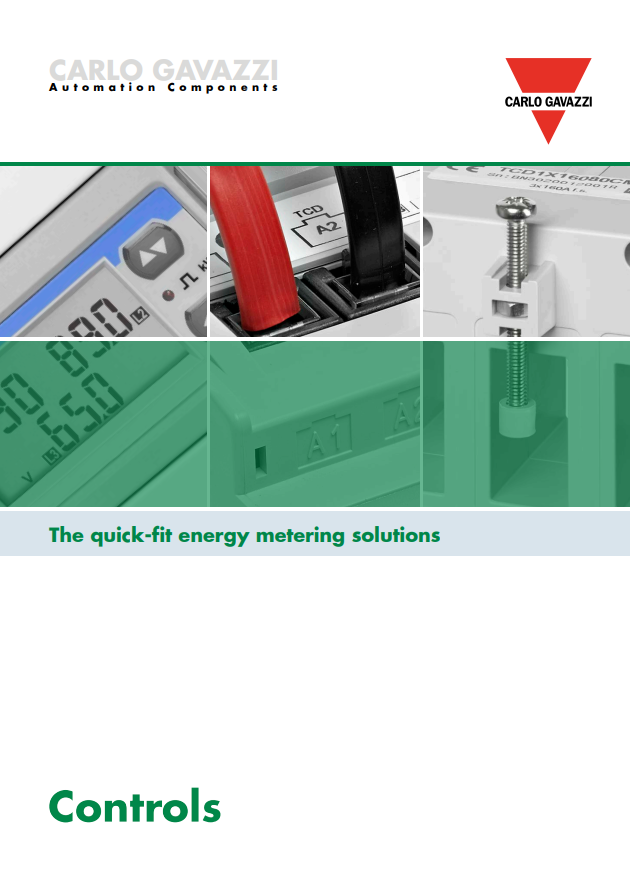 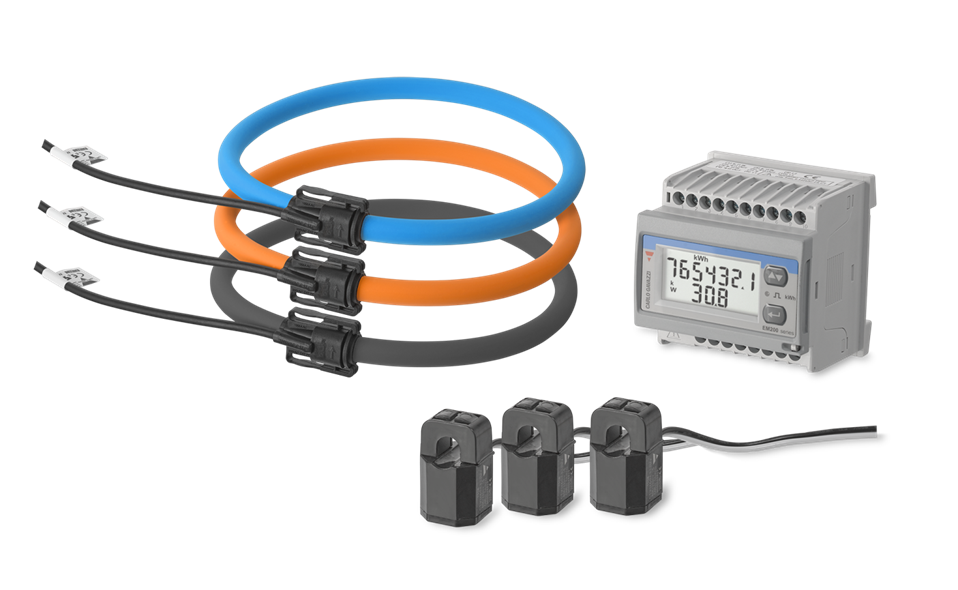 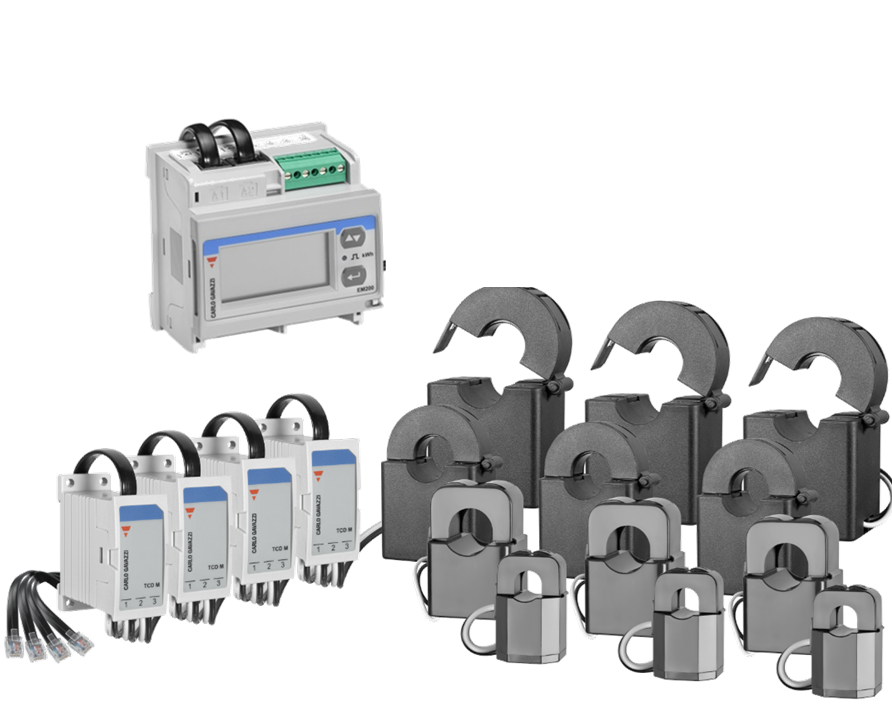 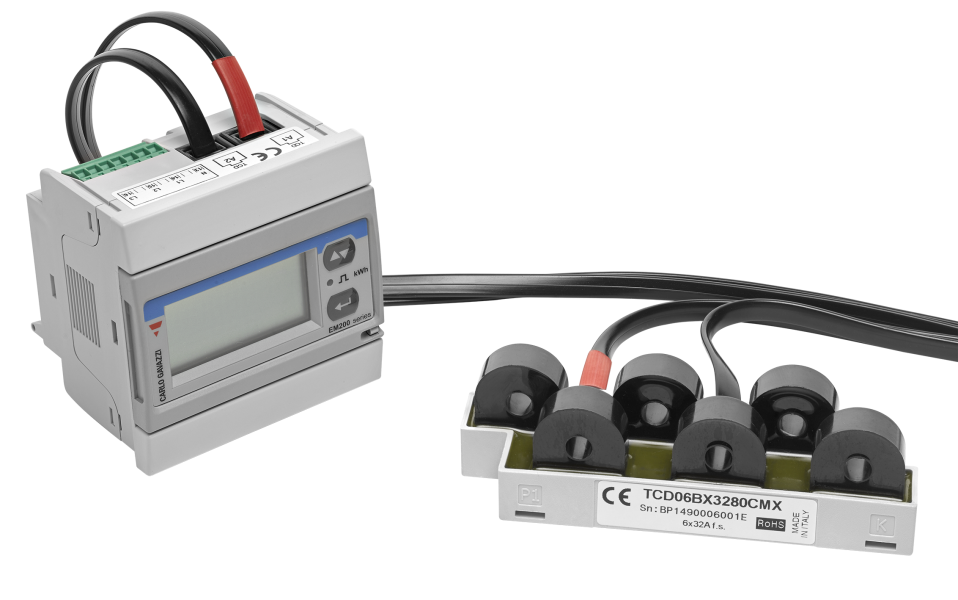 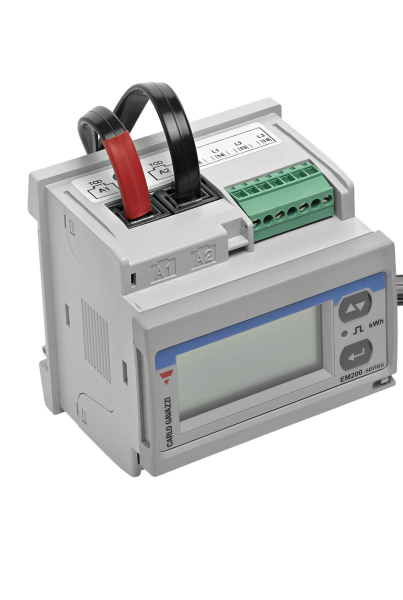 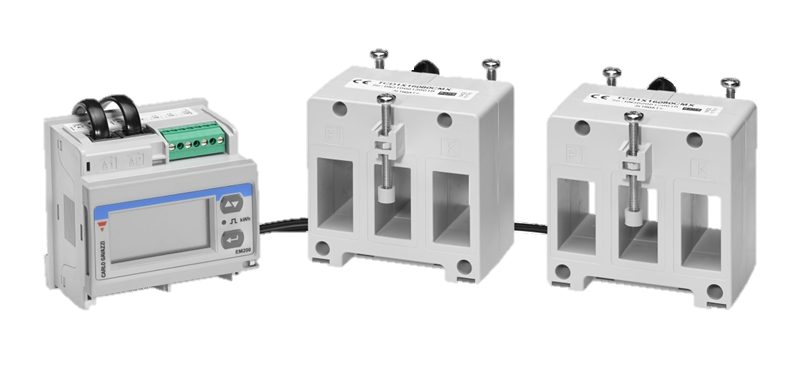 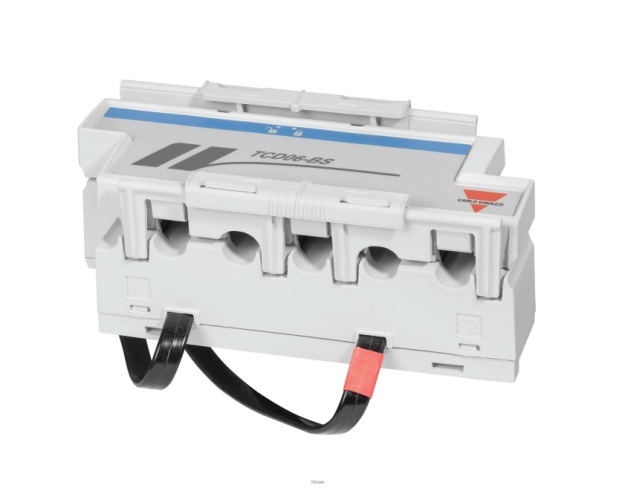 Energy Meters & Power Analysers
Single and three phase, DIN Rail or panel mounting

Current input or direct connection

RS485 Modbus port, M-Bus communication or digital output (pulse or alarm)

Class 1 (kWh), 0.5% RDG (V,A) – 
Class 0.5S (kWh), 0.3% (A), 0.2% (V) 

Energy measurements (imported/exported): total kWh, kvarh, kVAh; partial kWh, kvarh, kVAh. Total kWh by phase 

Electromechanical display or unique LCD backlit display with either 7 or 8 digits energy readouts

Current and voltage THD (up to 32nd harmonic)

Approvals CE, cULus, UKCA, MID
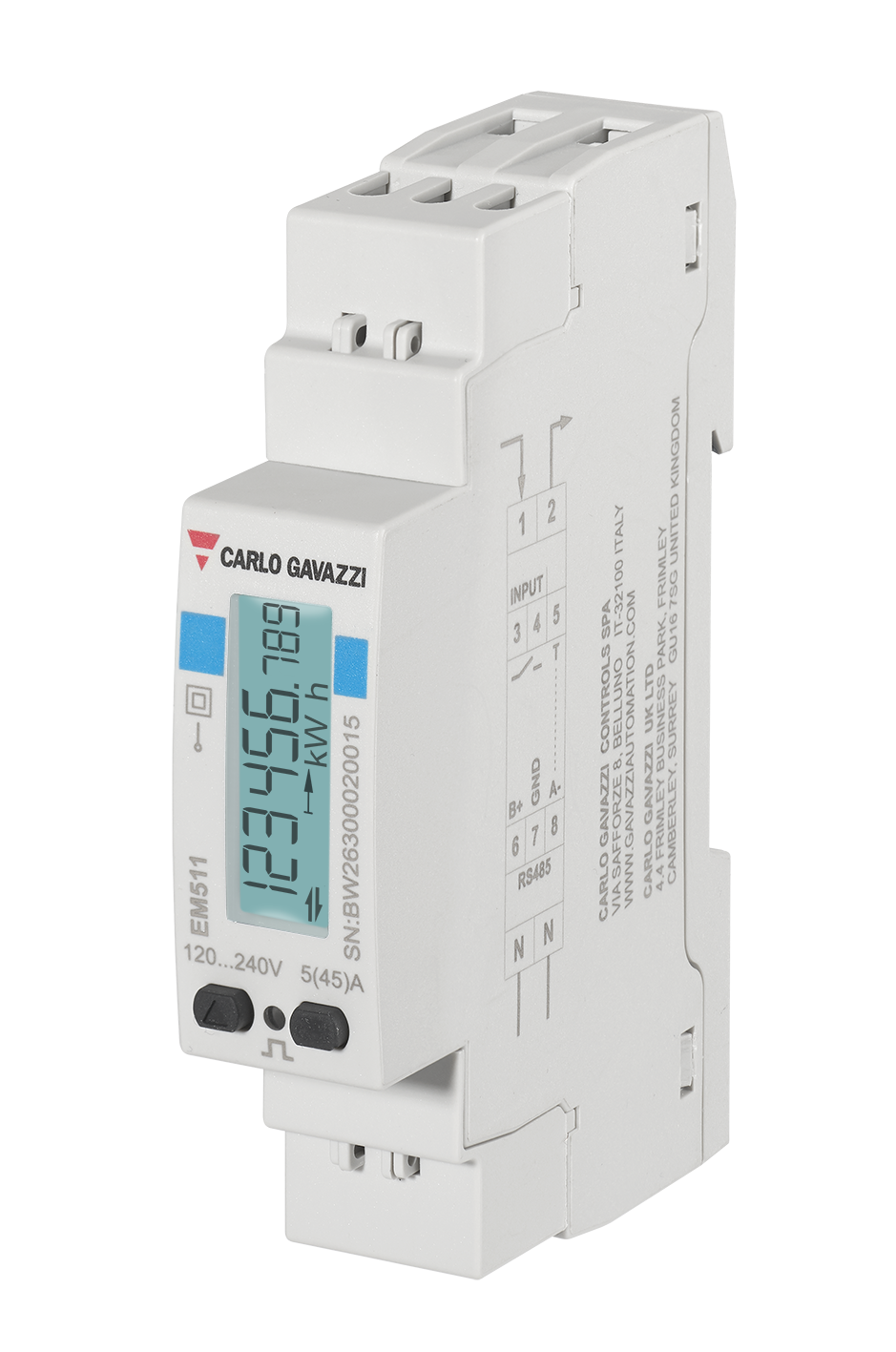 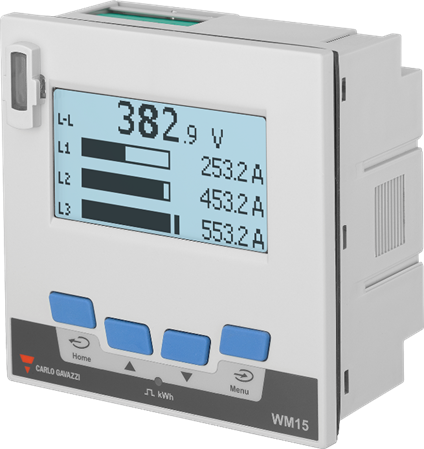 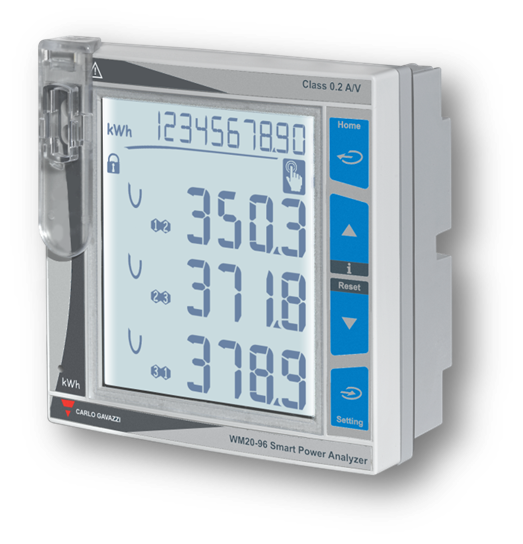 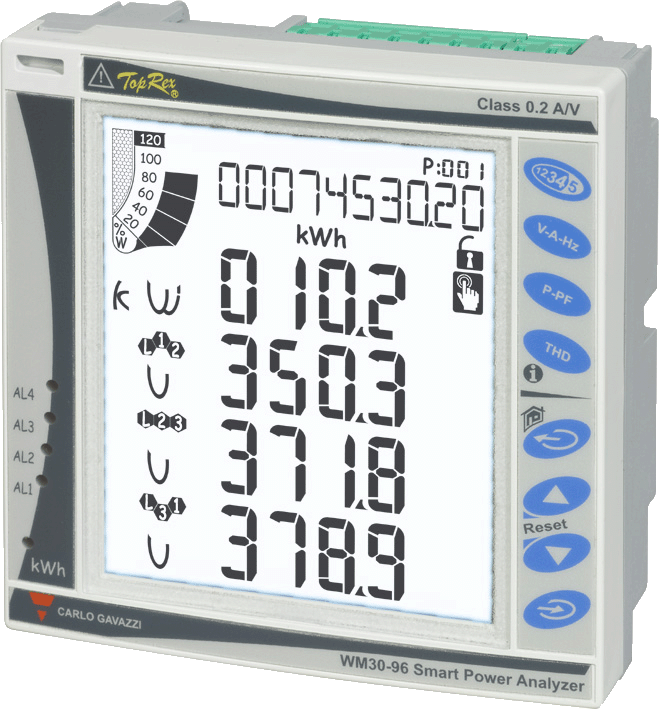 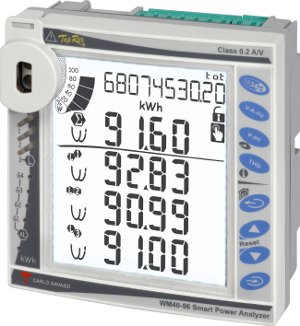 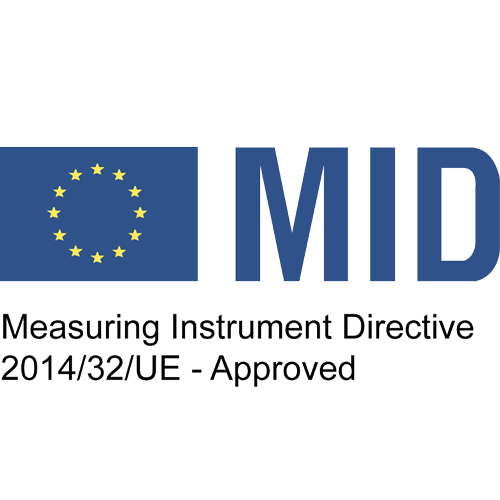 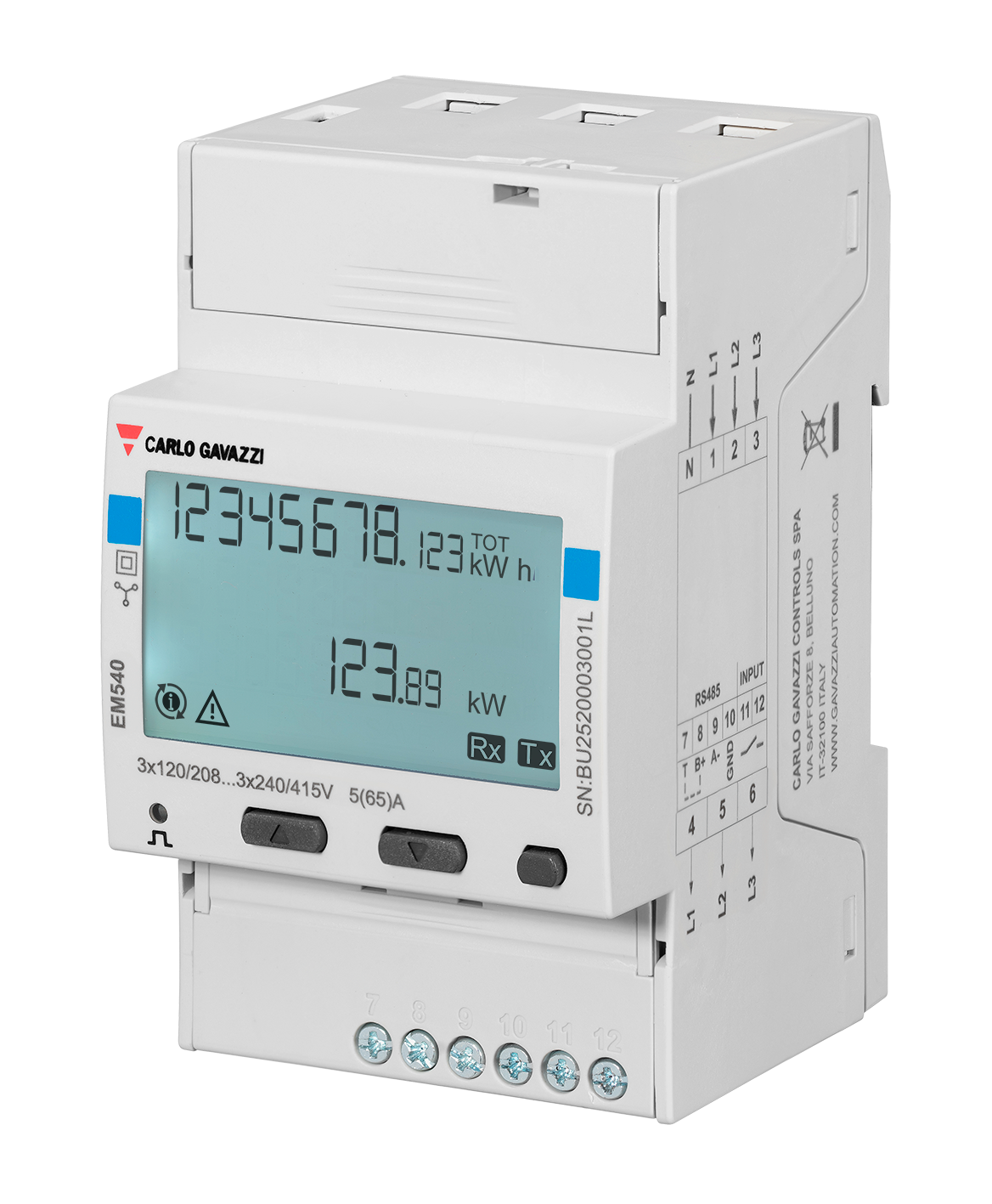 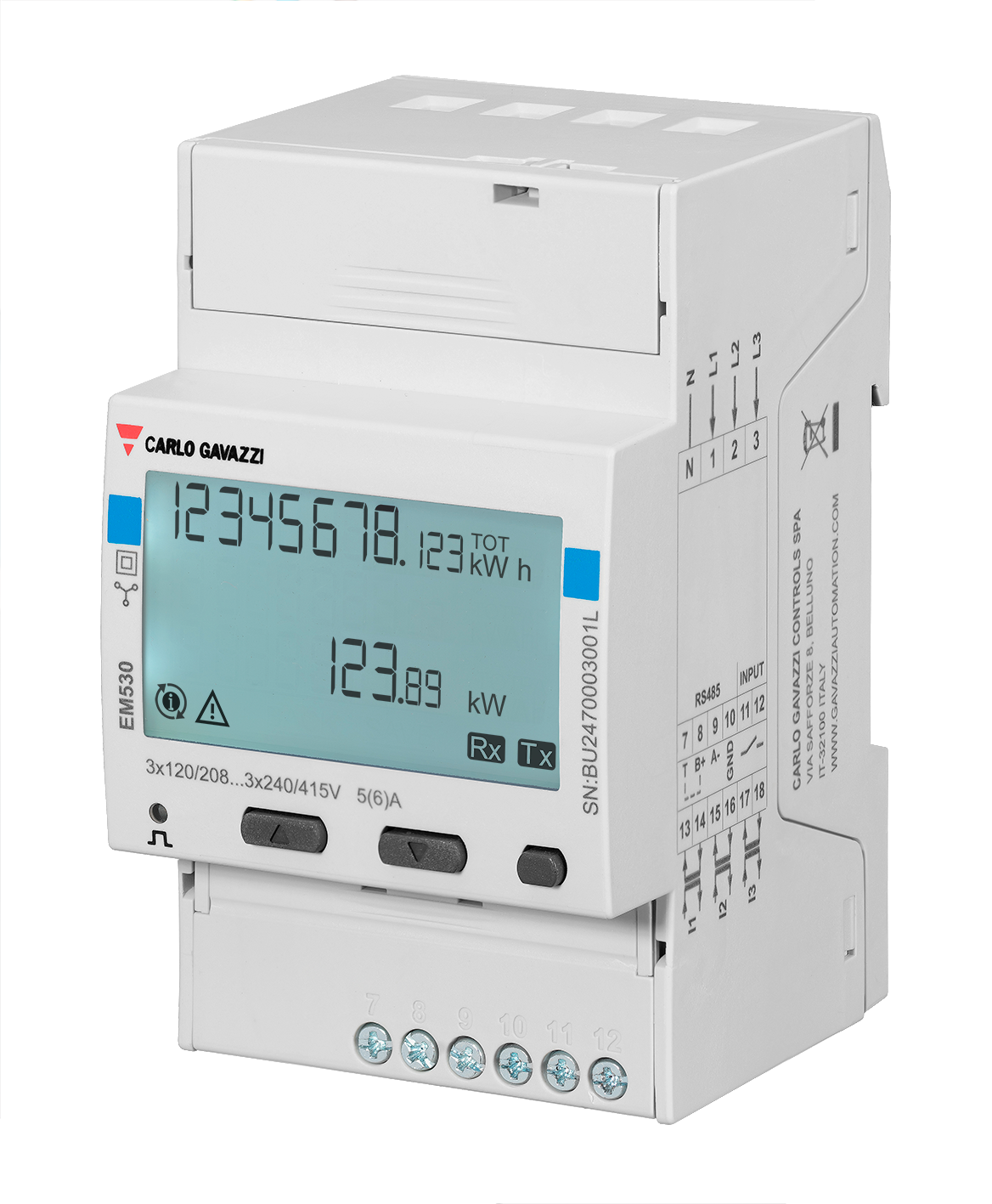 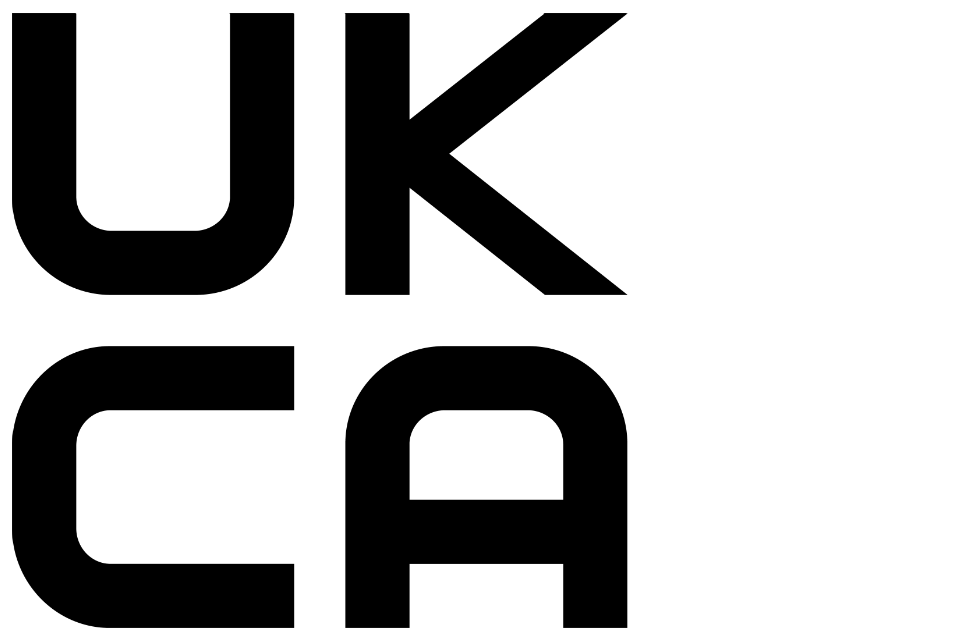 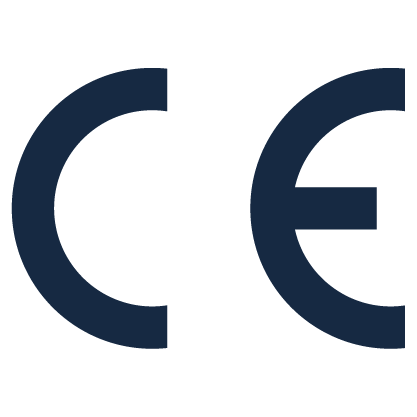 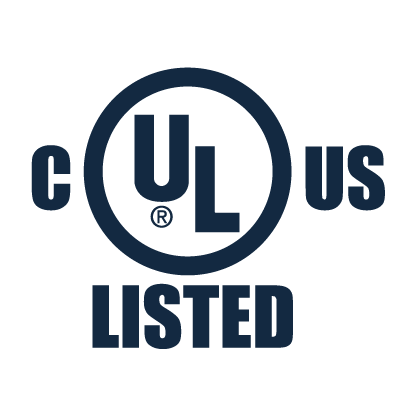 Hardware
Current Transformers (CT’s)
Sized on primary current with secondary output
Secondary output can be current output or millivolts
Available as solid core or split core
Difficult to achieve good accuracy with split core CT’s on low primary currents.  
CT Accuracy Class
0.5, 1, or 3% 
CSA of CT cabling to be sized in accordance with  CT burden (VA) requirements
Minimum Class 1 CT required for MID
Correct installation is vital:
CT Orientation and phase rotation
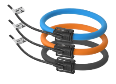 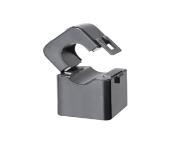 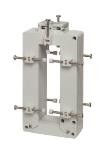 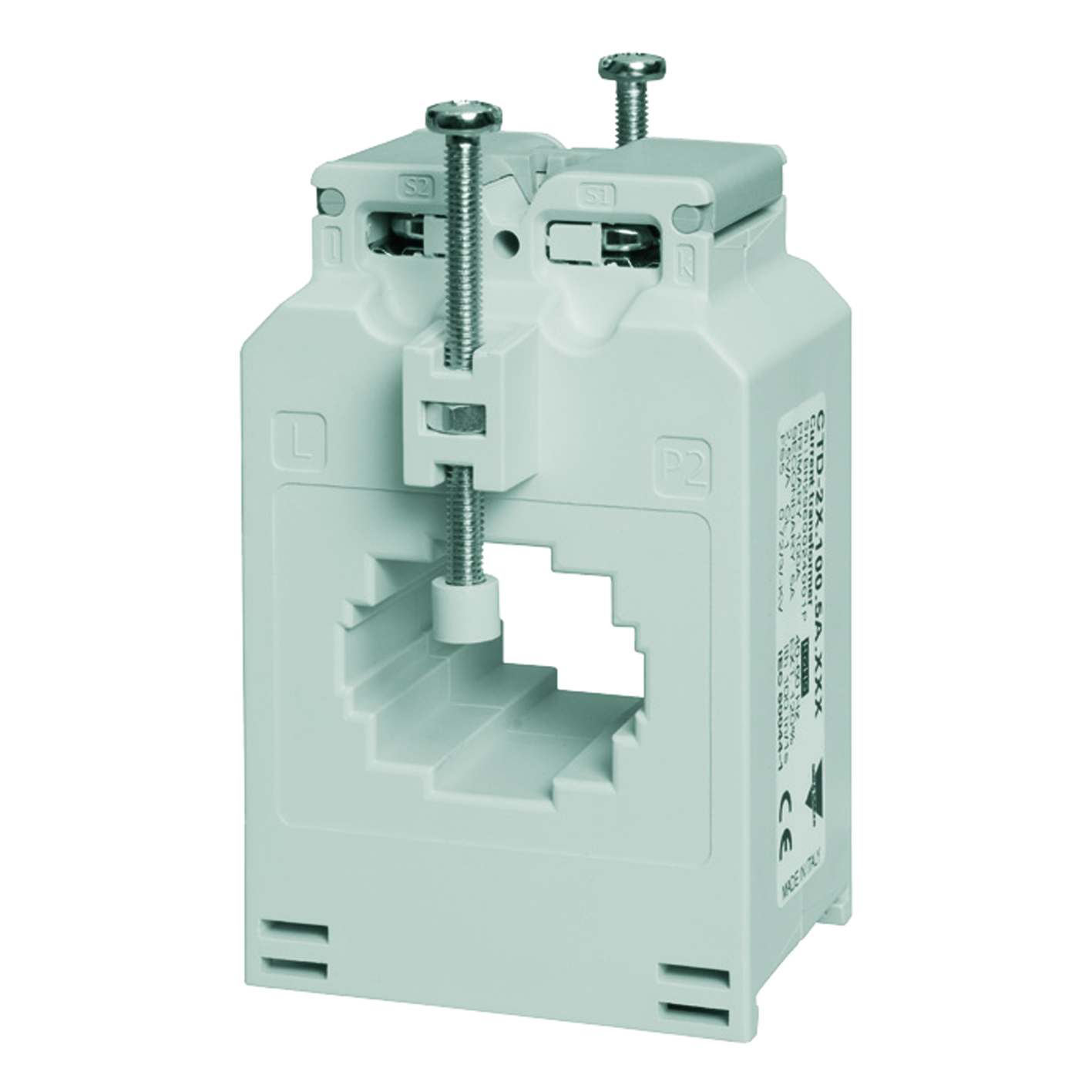 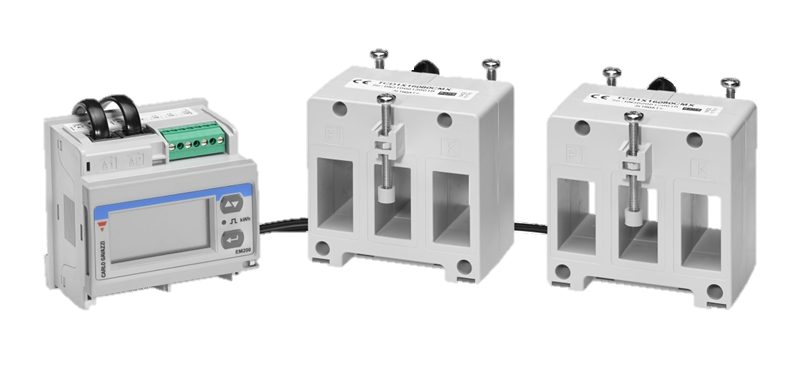 [Speaker Notes: Notes:
...............................................................................................................
...............................................................................................................
...............................................................................................................
...............................................................................................................
............................................................................................................... 
...............................................................................................................
...............................................................................................................
...............................................................................................................
...............................................................................................................
............................................................................................................... 
...............................................................................................................
...............................................................................................................
...............................................................................................................
............................................................................................................... www.carlogavazzi.co.uk]
Energy Meters & Analysers
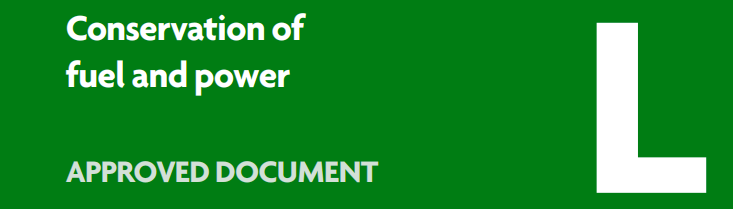 Branch Circuit Monitoring for critical power applications
Up to 96 SP + 3Ph+N loads
One voltage reference
Up to 65A per branch
A, THD, W/var/VA, PF, kWh
Alarm monitoring
Reduced installation time
New build and retro-fit
Suited to data center and other critical power applications
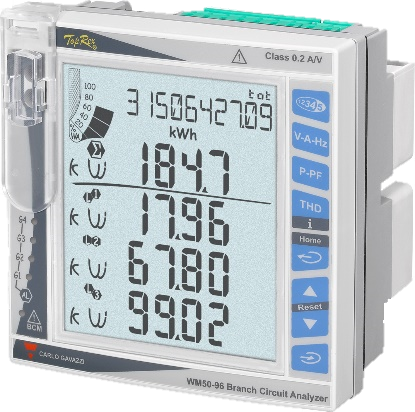 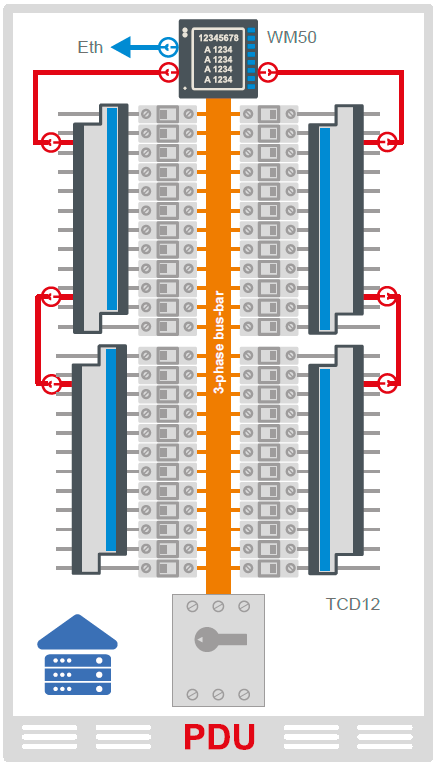 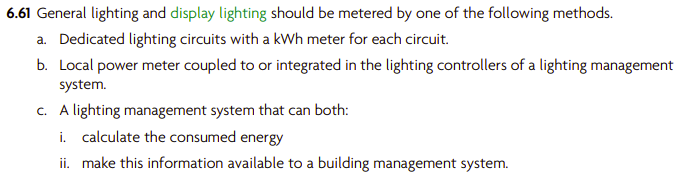 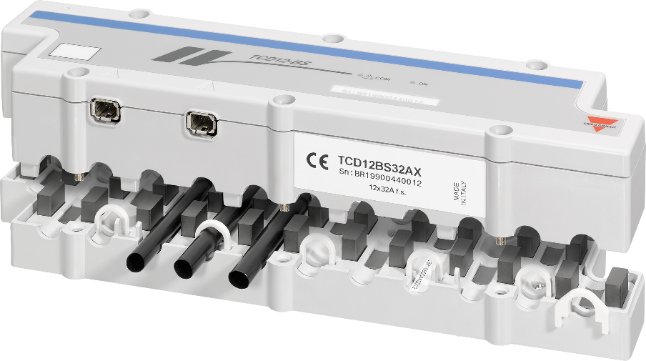 Metering Alone is Not Enough
“Sub-metering in itself does not save energy…It is action taken as a result of installing meters and using the information that can achieve quantifiable energy savings.”

 *CIBSE’s Technical Manual on Building Energy Metering (TM39:2009)
[Speaker Notes: Notes:
...............................................................................................................
...............................................................................................................
...............................................................................................................
...............................................................................................................
............................................................................................................... 
...............................................................................................................
...............................................................................................................
...............................................................................................................
...............................................................................................................
............................................................................................................... 
...............................................................................................................
...............................................................................................................
...............................................................................................................
............................................................................................................... www.carlogavazzi.co.uk]
Energy Monitoring to Active Control
Web-Server, Gateway, Controller
Web-App (A)
Embedded UI (no fees)
Remote access via secure VPN (MAIA Cloud)
Multi user
Granular access control to functions
Custom dashboards

Automation Server (B)
Email reports
MQTT data push
FTP/SFTP/FTPS data push
Rest-API (monitoring & control)
BACnet gateway (Monitoring & Control
MODBUS/TCP gateway (monitoring & control)
EMS/BMS integration
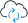 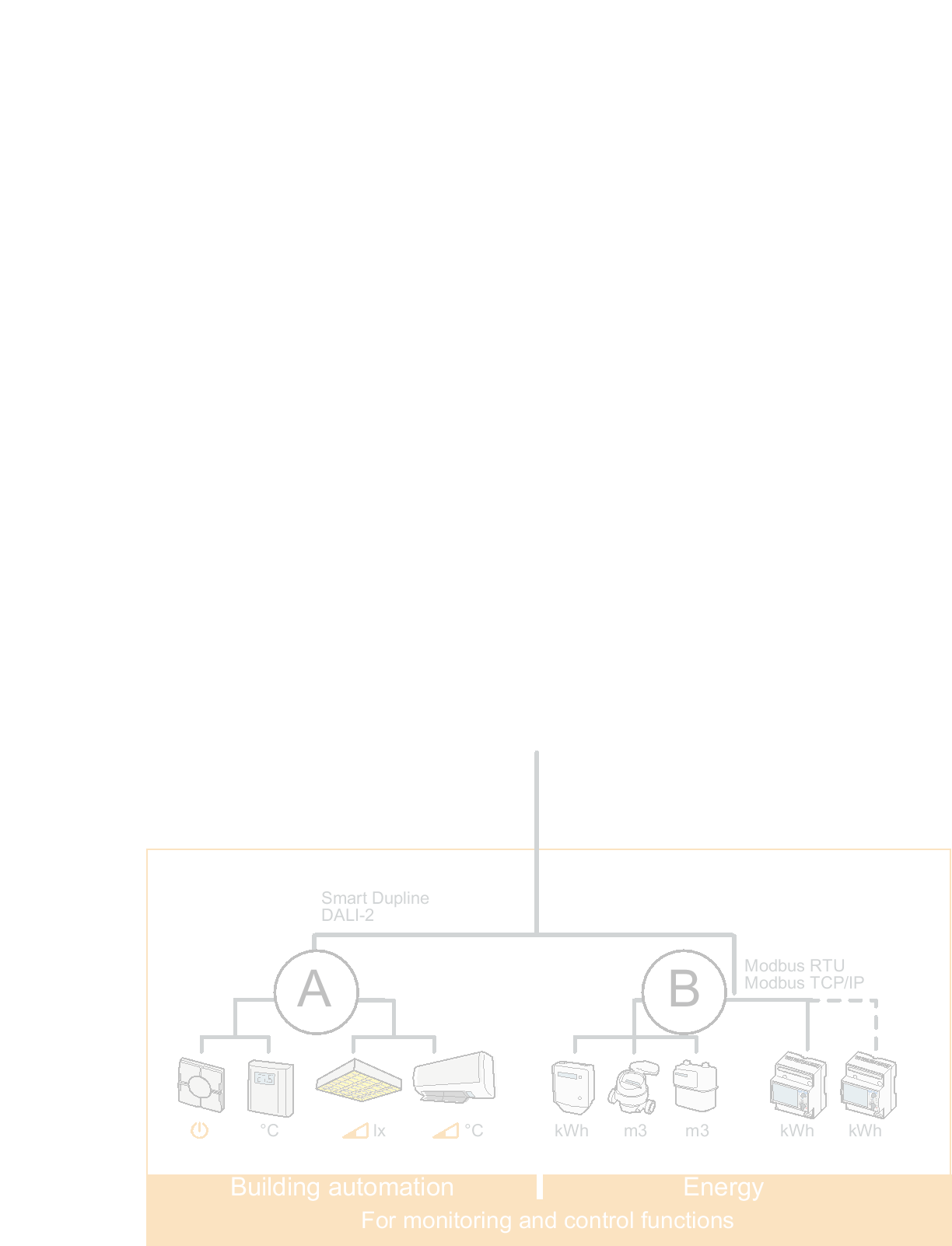 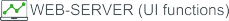 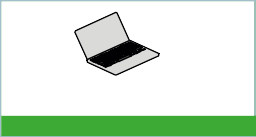 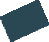 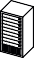 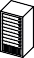 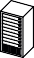 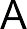 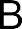 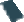 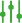 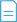 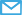 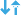 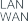 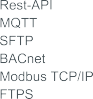 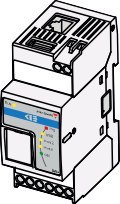 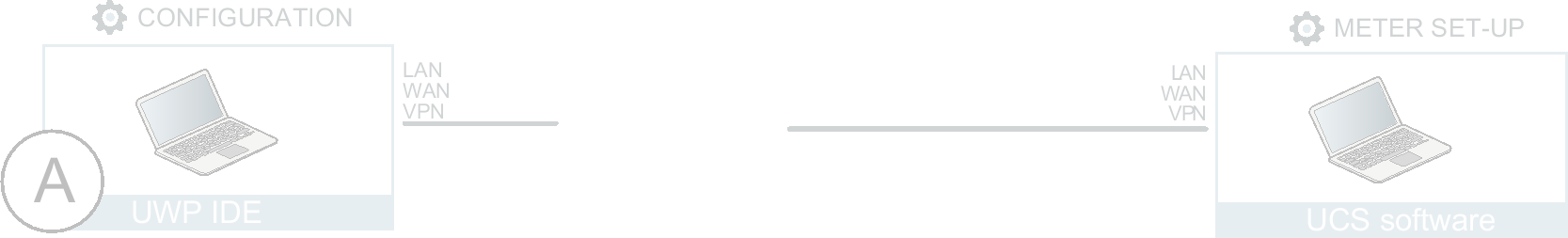 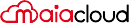 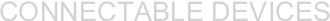 Universal Configuration Software
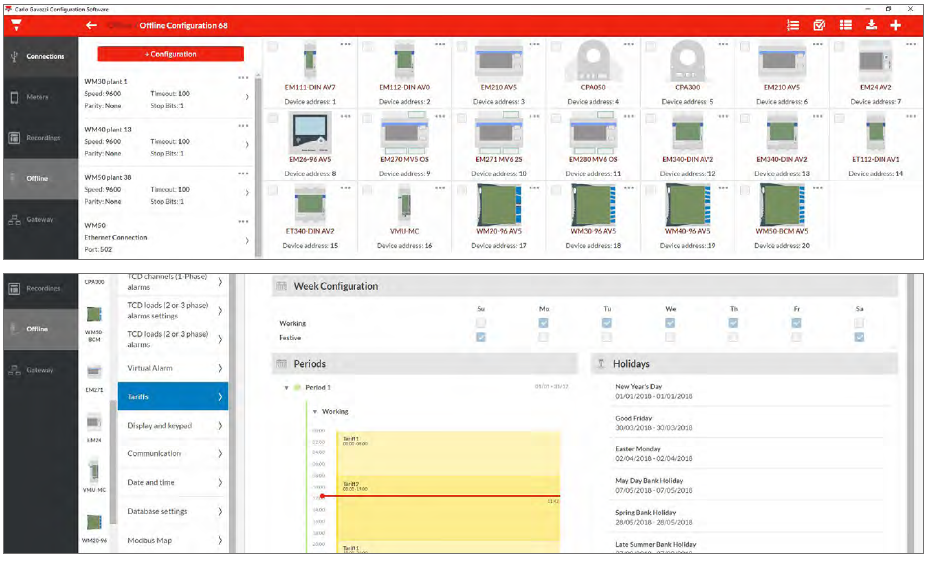 UCS App
Free from the Google Play Store

Reduce installation time and costs, commissioning and maintenance
View and read installation guides
Connect to a meter, configure or change settings
Check the correct meter functioning thanks to real-time data display
Save an offline configuration as a template to use to set up multiple meters
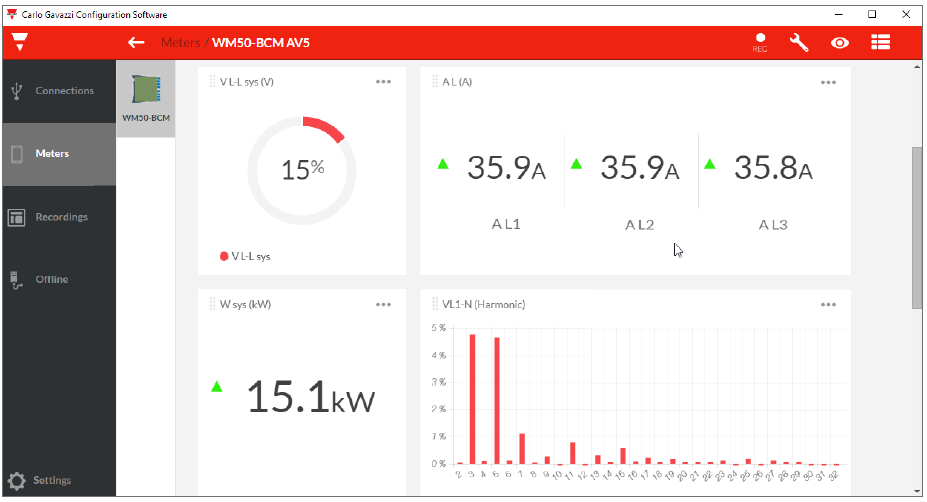 Energy Dashboard
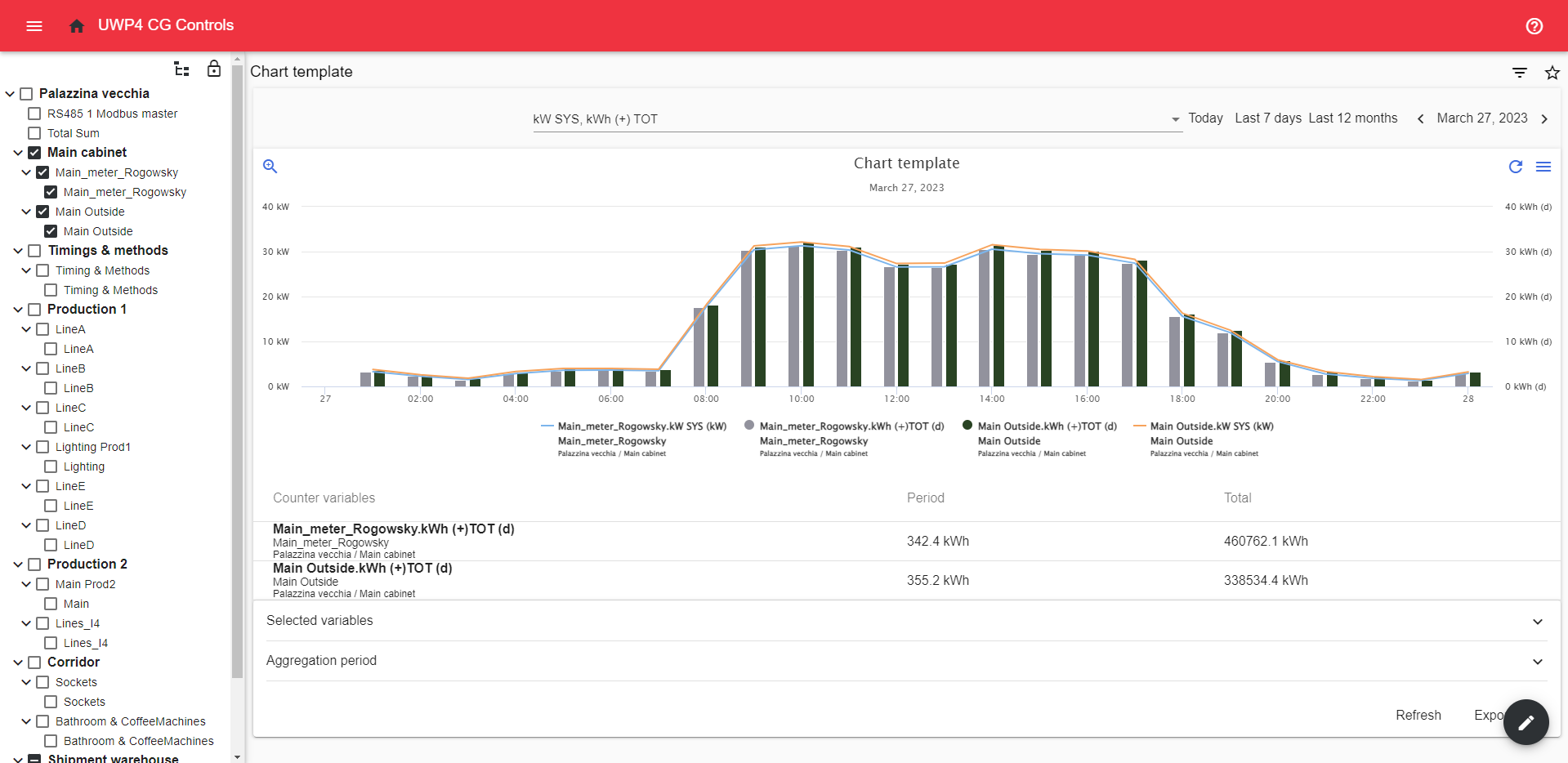 Why cybersecurity in BEMS?
CYBER ATTACKS BY REGION 2022-2023
84%
Percentage of critical infrastructure incidents where initial access vector could have been mitigated.
The United Kingdom was the most attacked country in Europe (27% of cases). 
Attack severity is increasing.
(IBM Security X-Force Threat Intelligence Index 2024, s. d.)
What is MAIA Cloud?
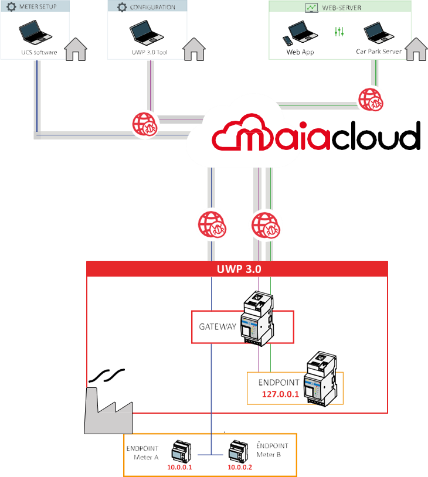 MAIA Cloud, is a licence based, PaaS (Platform as a Service) supplied and hosted by Carlo Gavazzi. It provides a solution with VPN access to UWP 3.0, UWP 4.0, and various field devices (Universal Web Platform). 
It offers a flexible system for secure remote control or supervision of installations to develop necessary energy management and building automation solutions.
UWP 3.0 & UWP 4.0
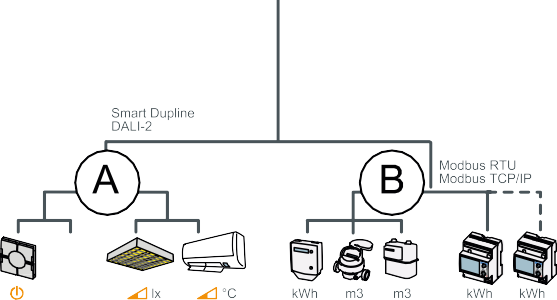 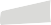 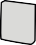 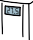 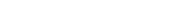 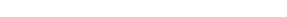 What is MAIA Cloud?
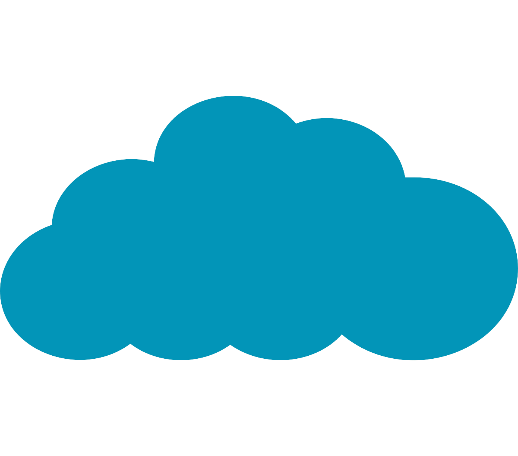 Business analytics / Intelligence
Energy Performance management: ISO50001
System Integrator
SaaS
Flexible Cloud: VPN access for multitenant remote control
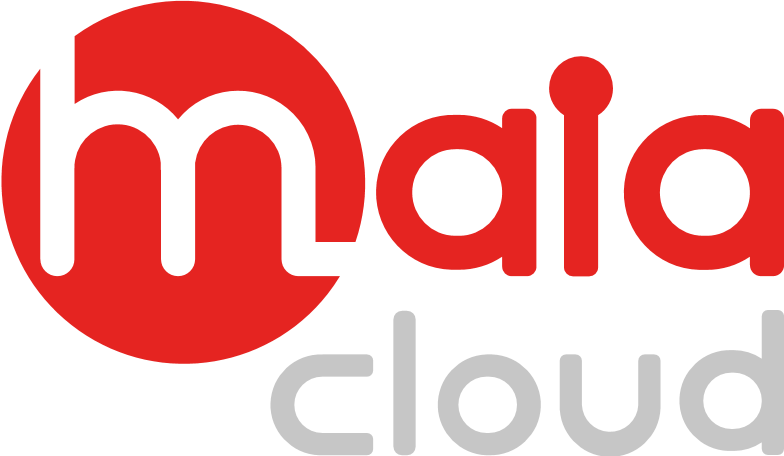 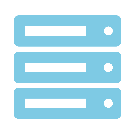 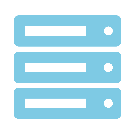 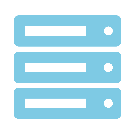 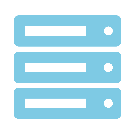 Edge Unit
Monitoring and Control
Edge Unit
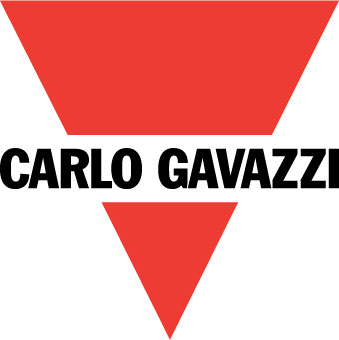 Digitalization
Fog
Field
Dupline
BACnet
Dali
Edge
Cloud
Multibus:
Modbus
Ethernet
LoRa
I/Os
Probes
Meters
How can we use MAIA Cloud?
No VPN Server Needed:

Users access endpoints via UWP’s encrypted channel.
Provides a hassle-free secure networking experience.
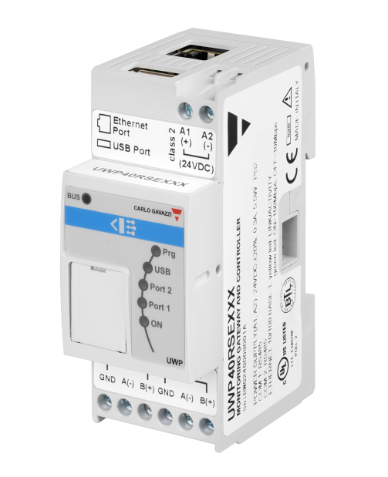 Efficient Remote Management:

Free UCS software for remote configuration and management.
Control devices and meters remotely.
Save time and money on field trips.
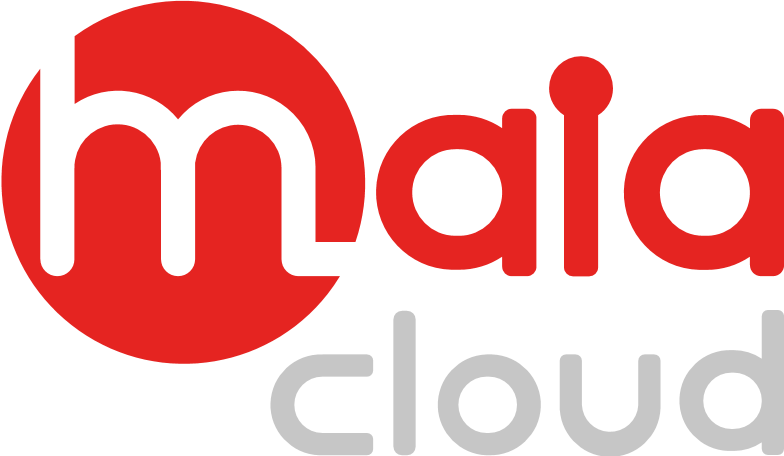 Avoid Common Networking Issues:

No need to manage firewalls.
No DNS issues.
No VPN tunneling needed.
[Speaker Notes: Using a standard PC and browser, a VPN server is not required. Users remotely reach their endpoints via the UWP’s encrypted channel providing hassle-free secure networking. ​
No need to worry about firewalls, DNS issues or VPN tunneling. Utilizing our Free UCS software it allows remote configuration and management of devices and meters, saving field trips and money.​]
How can we use MAIA Cloud?
Organization A
FLEXIBILITY 
 VPN access for multitenant remote control.


VERSATILITY
 working with both Web and desktop applications.


SCALABILITY
 no limits in the connectable UWP’s  users, organizations.


RESPONSIBILITY
a single supplier (CG) responsible for the whole solution.
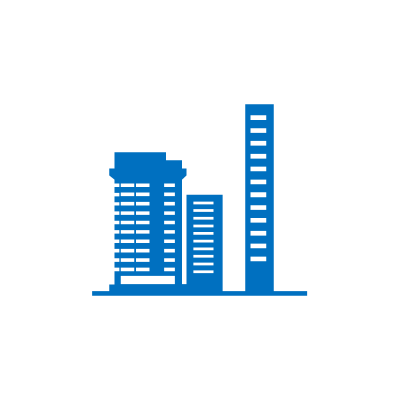 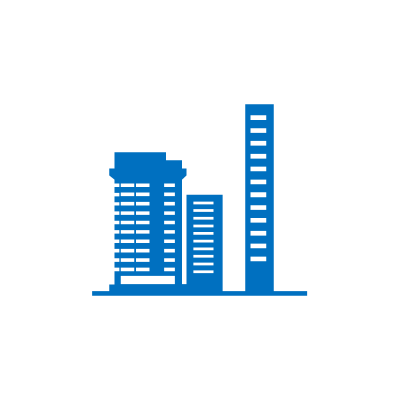 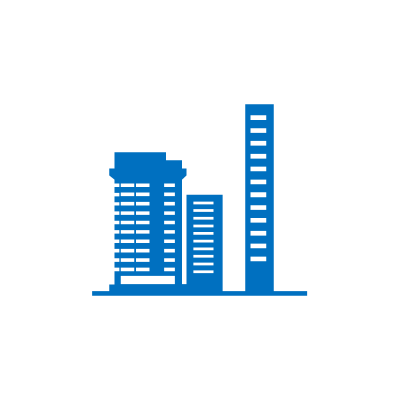 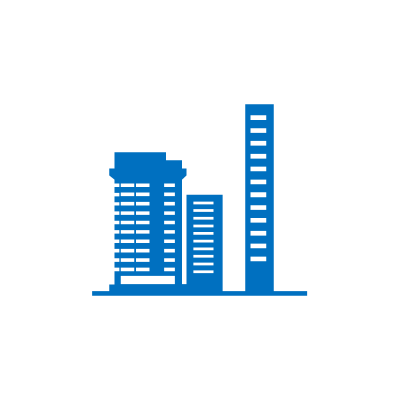 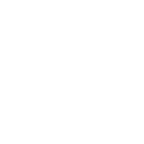 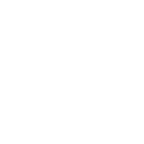 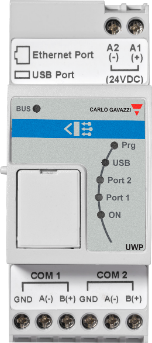 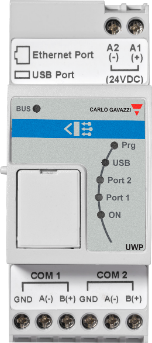 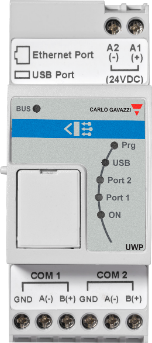 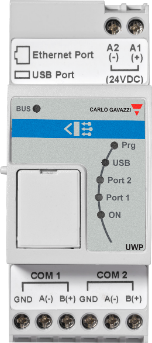 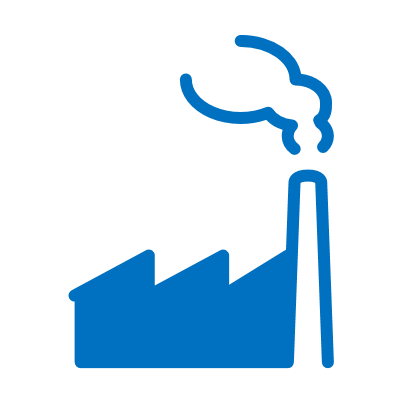 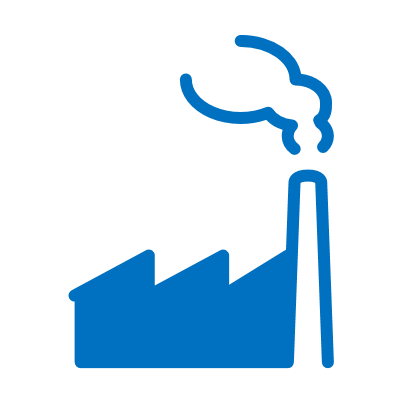 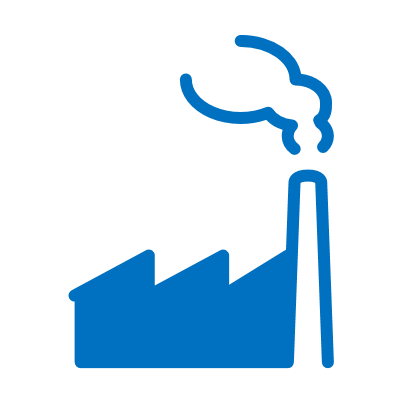 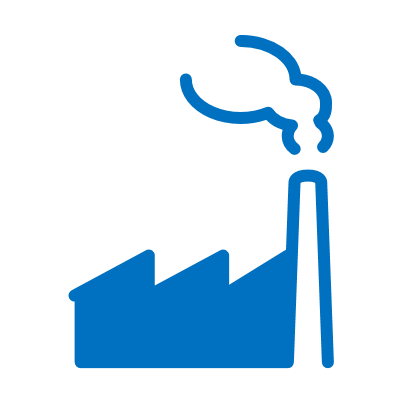 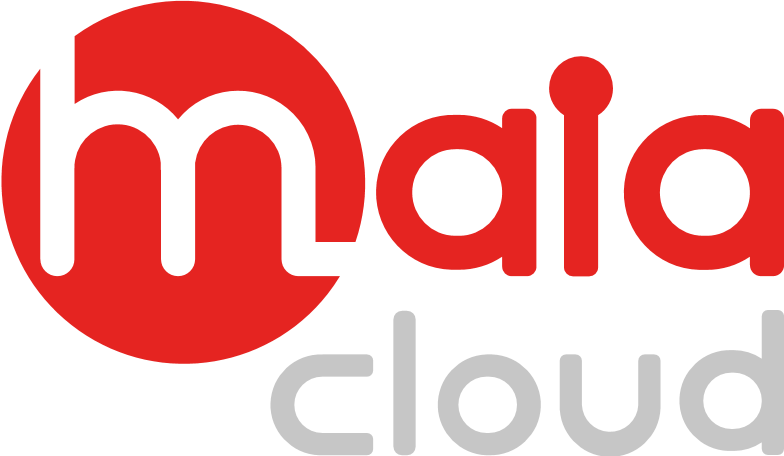 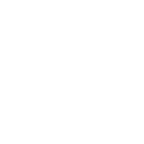 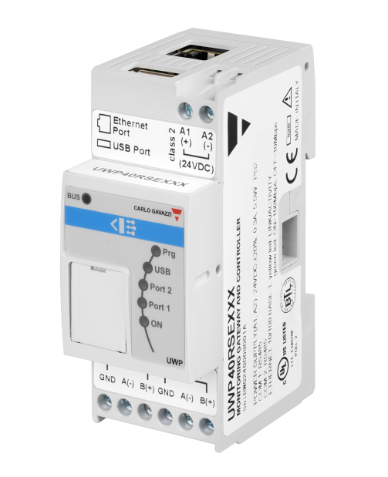 Administrator
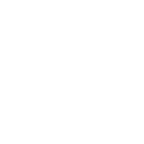 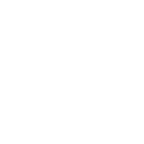 Organization B
[Speaker Notes: Responsibility: a single supplier (CG) responsible for the whole solution - MAIA cloud means you don’t have to install or maintain a VPN server,  Carlo Gavazzi delivers the complete hardware & software solution.
Versatility: working with both Web and desktop applications
Scalability: no limits in the connectable UWP’s  users, organizations.
Flexibility: VPN access for multitenant remote control.


This page demonstrates how the adminstrator is able to assign the MAIA cloud structure locally and globally depending upon requirements.​

AND ALLOWS
User management: to define profile and access rights according to your policies
Device management: to manage your fleet of UWP 3.0s according to your needs
Organization management: to manage your resources according to your business model]
Questions
And
Answers
Thank You